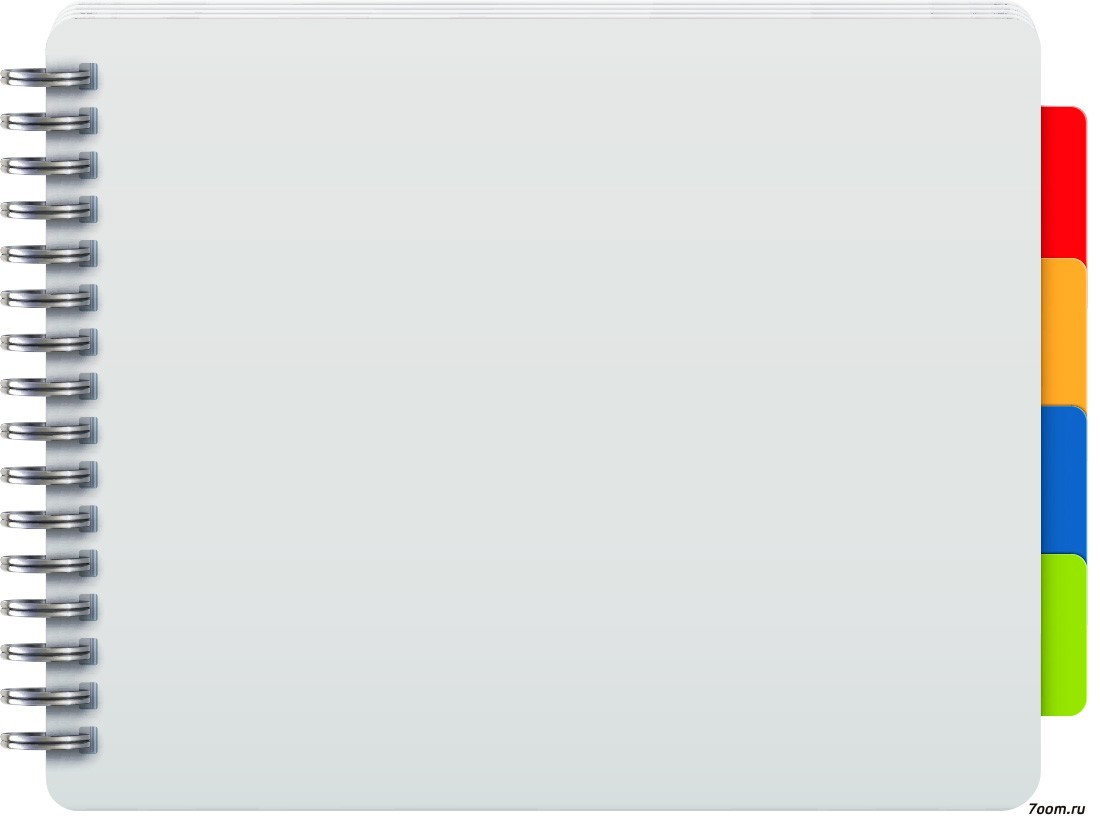 Консультациядля педагогов
«Значение мнемотеники в воспитательно-образовательном процессе».
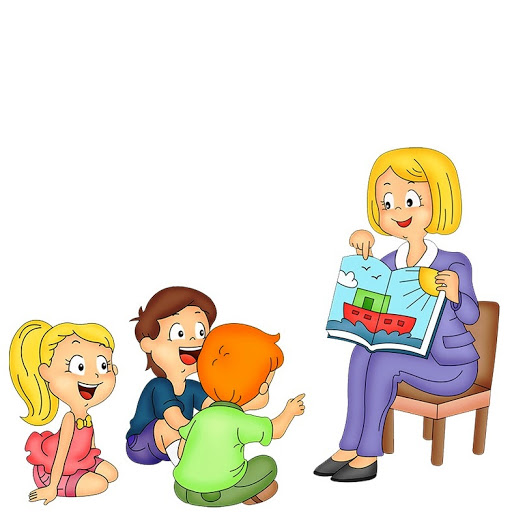 Презентацию подготовила: воспитатель Лютенкова Е.А.
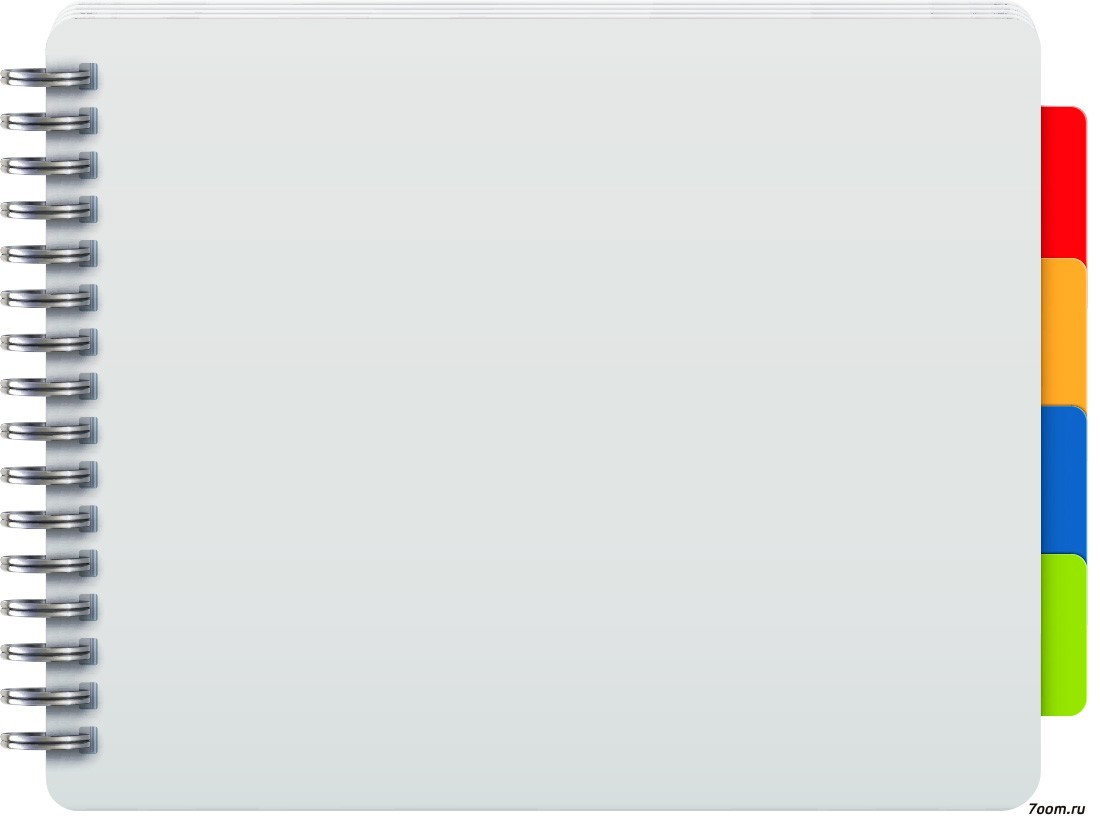 Проблемы:
скудный словарный запас;
нарушение звукопроизношения и внимания;
несовершенно мышление;
быстрая утомляемость;
потеря интереса к занятиям.
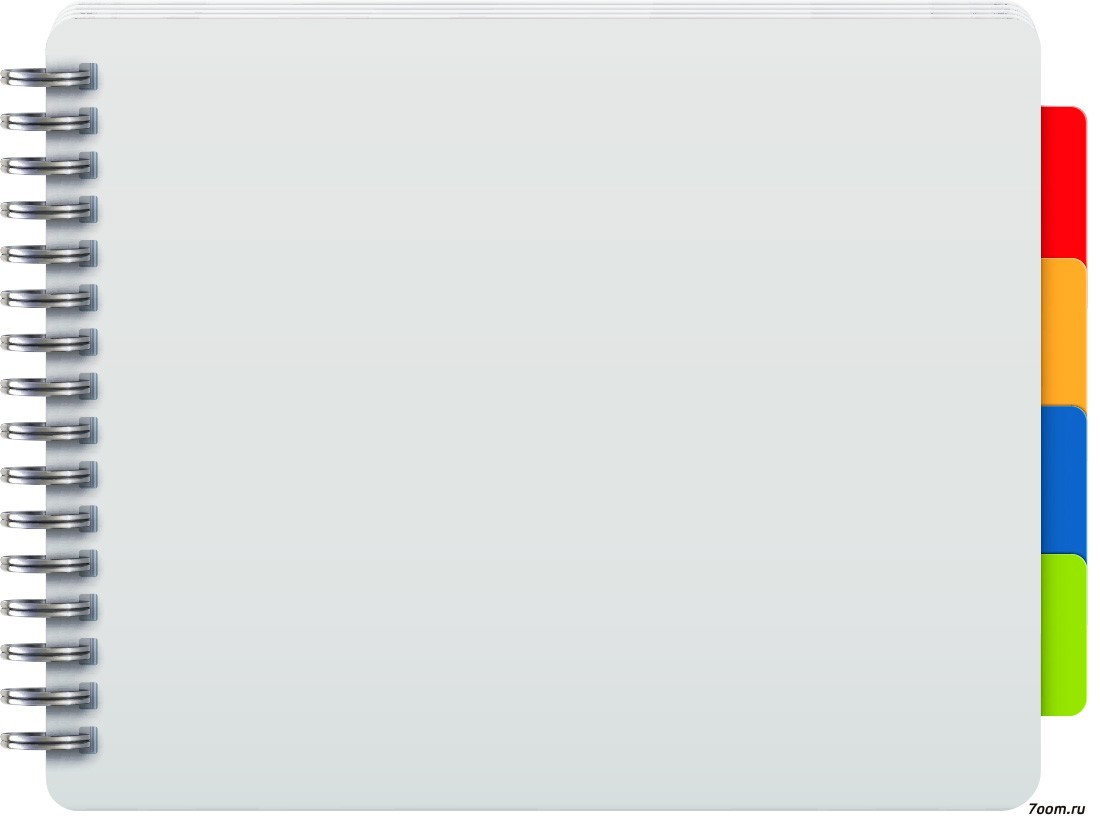 Мнемотехника происходит от греческого «mnemonikon» - искусство запоминания. 
 Мнемотехника – это система внутреннего письма, позволяющая последовательно записывать в мозг информацию, преобразованную в комбинации зрительных образов.
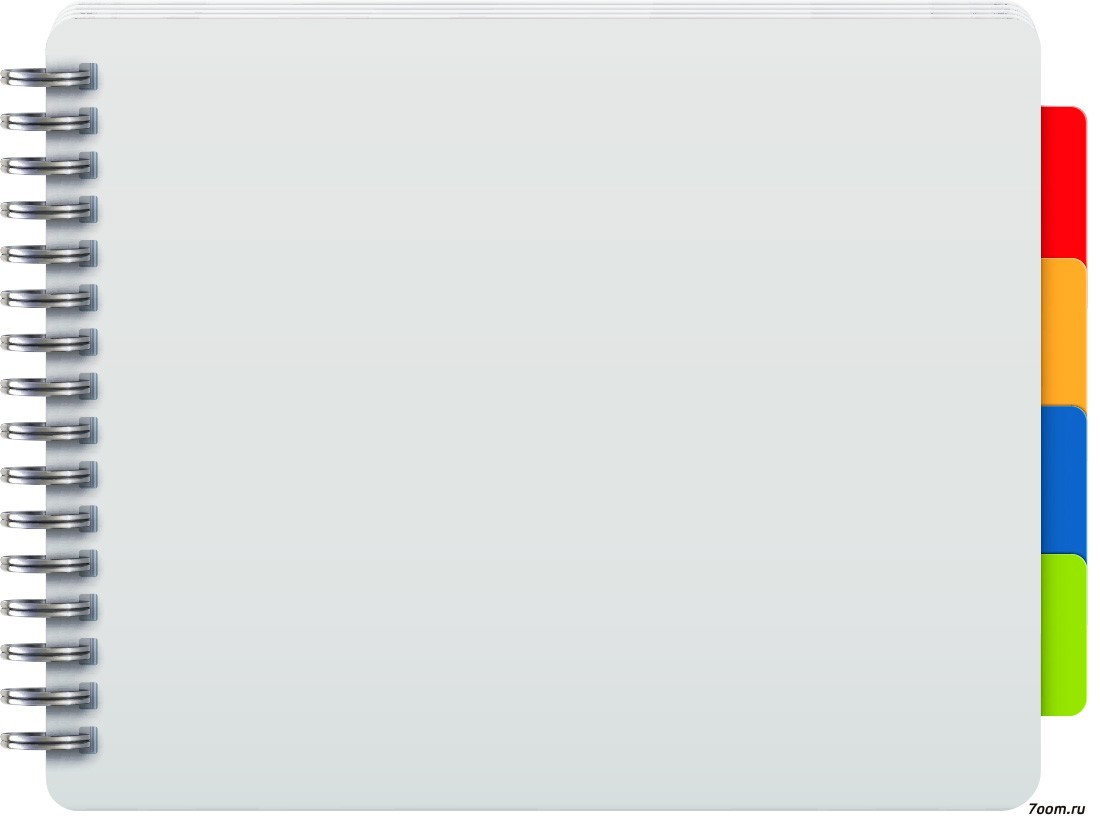 "Учите ребёнка каким-нибудь неизвестным ему пяти словам - он будет долго и напрасно мучиться, но свяжите двадцать таких слов с картинками, и он их усвоит на лету".
К. Д. Ушинский
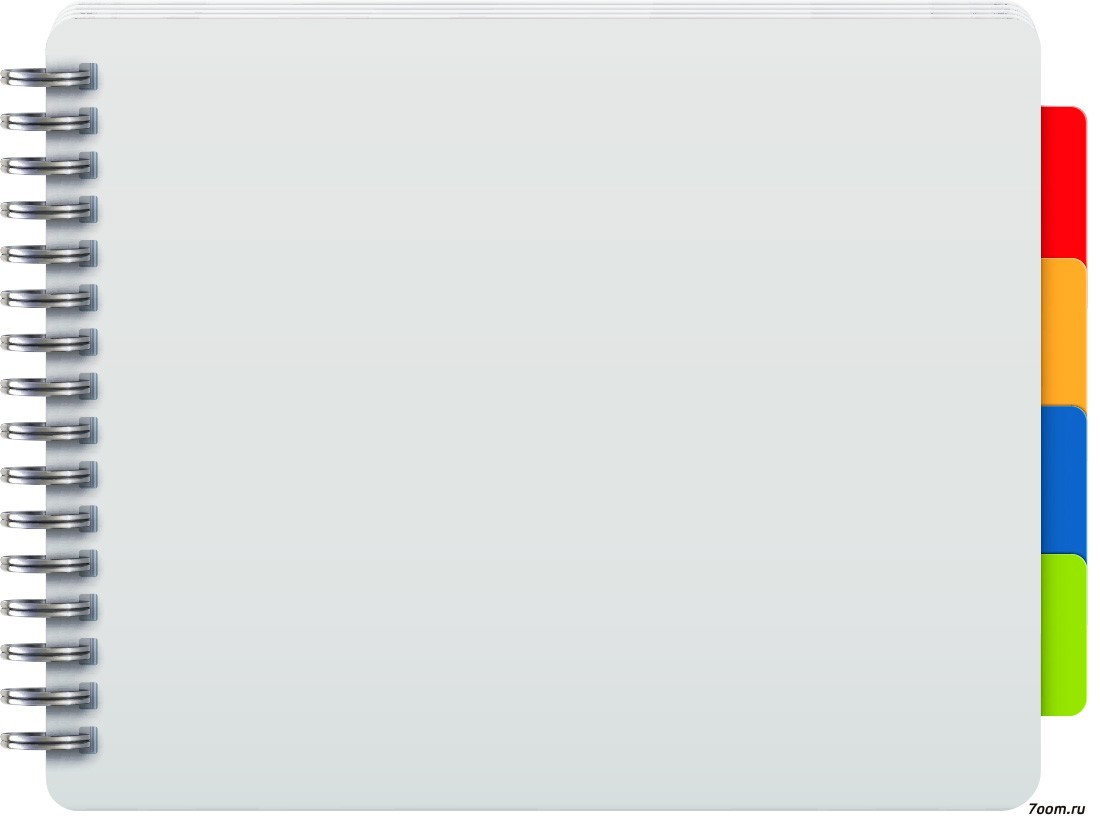 Мнемотехника многофункциональна
Социально-комунникативное развитие
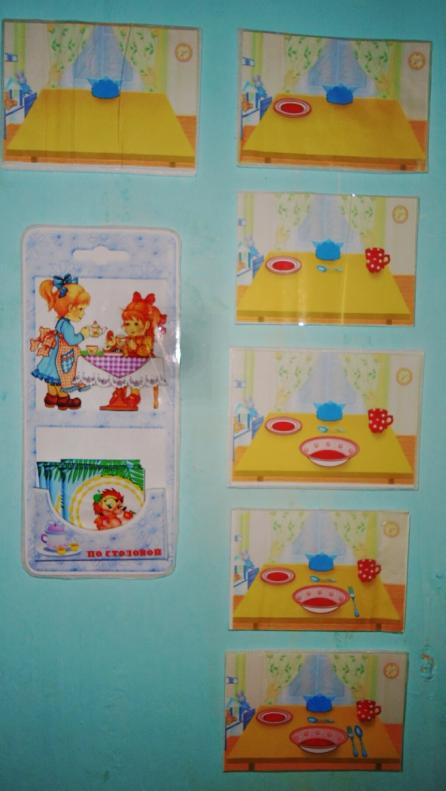 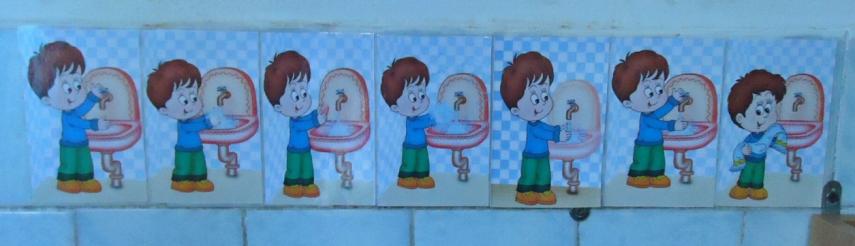 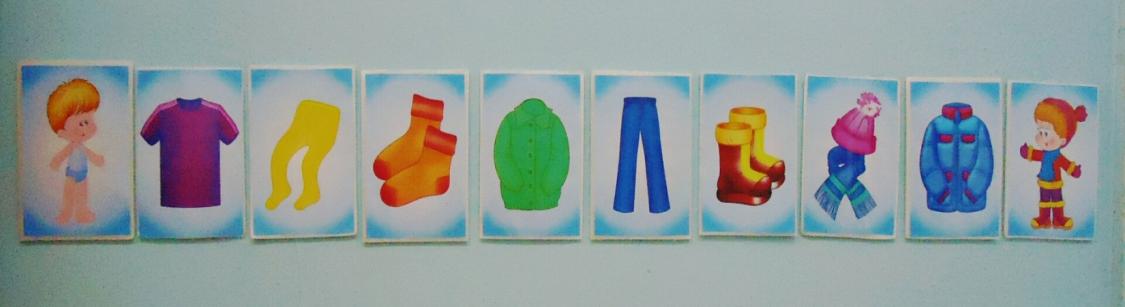 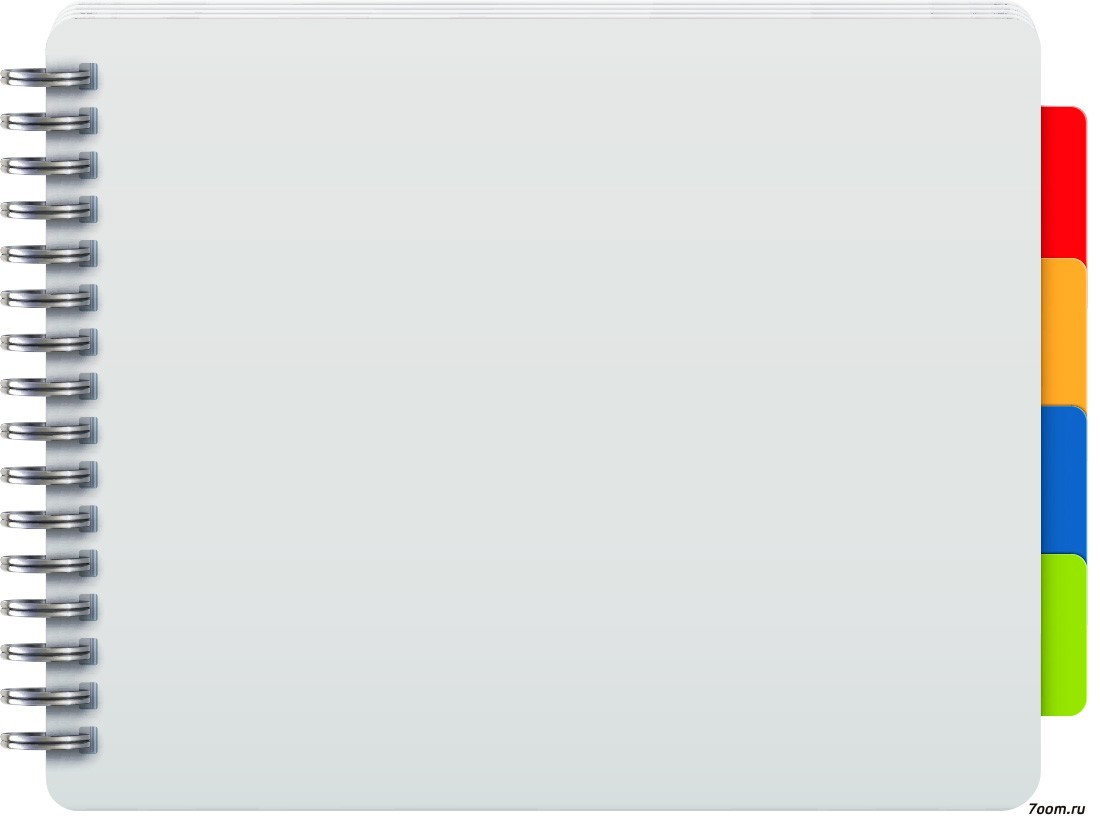 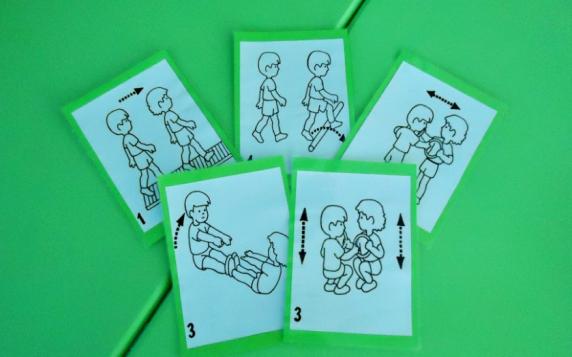 Познавательное 
развитие
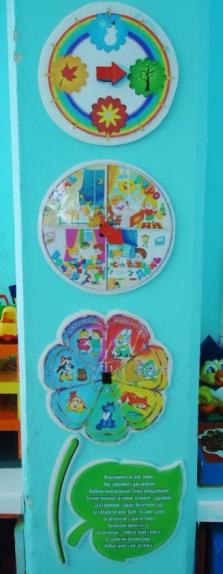 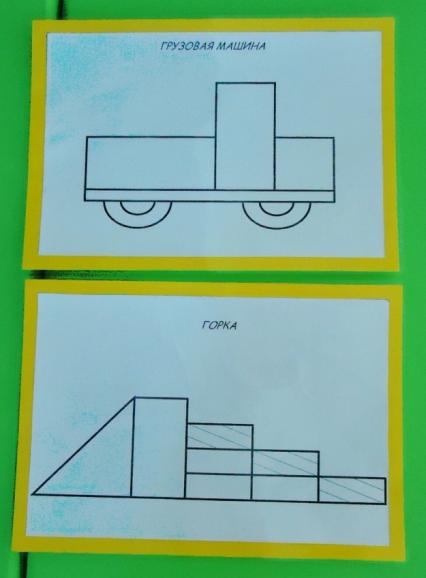 Физическое развитие
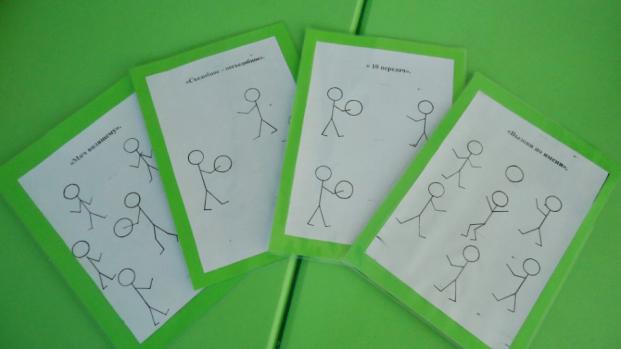 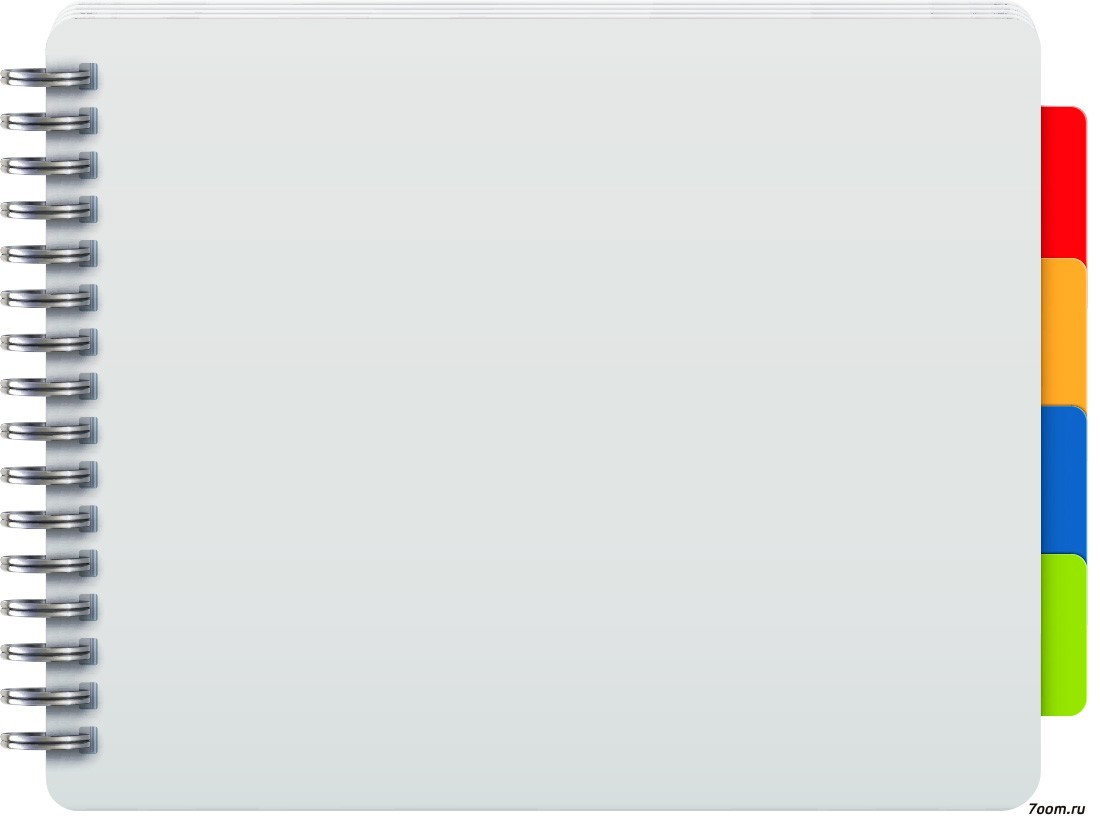 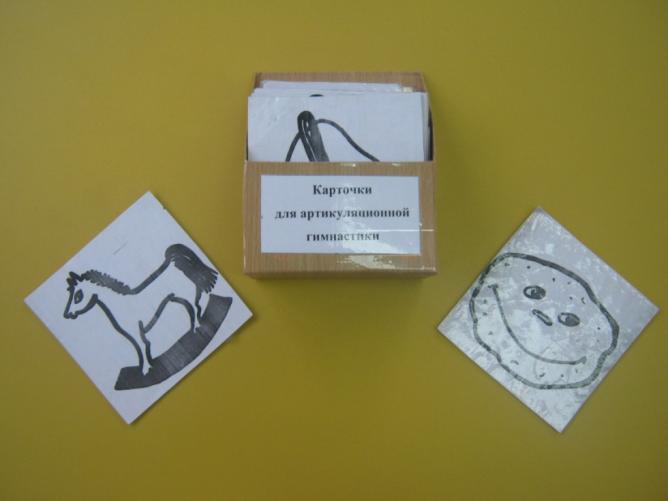 Художественно- эстетическое развитие
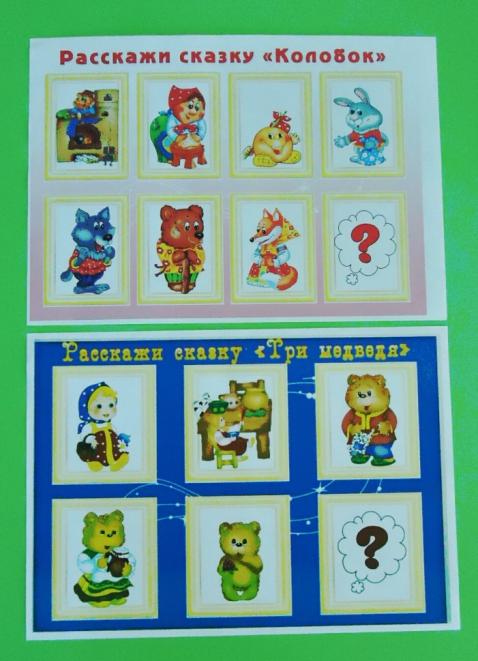 Речевое развитие
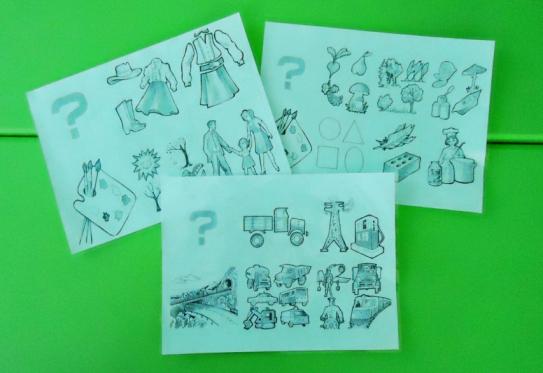 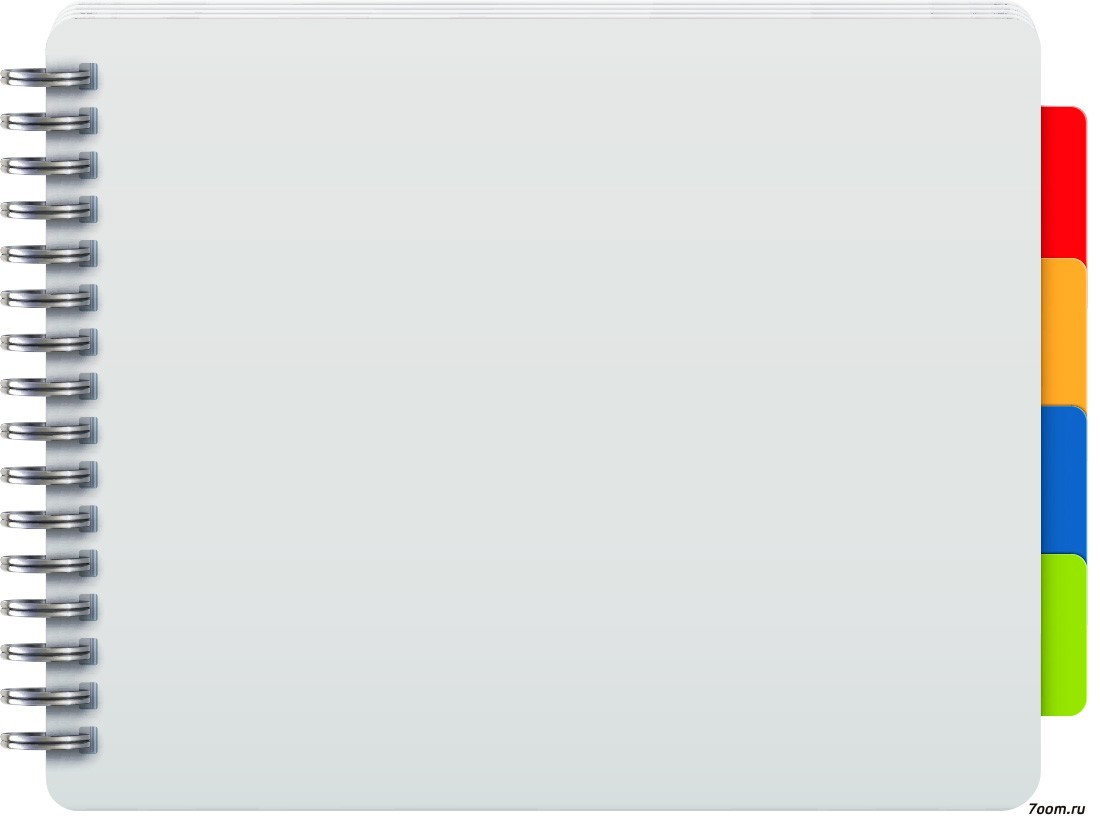 .
Цель: Овладение основными культурными способами деятельности, проявляя инициативу и самостоятельность

Задачи: 
 Совершенствовать восприятие, зрения, слуха, тактильных ощущений, обоняния 
 Формировать навыки запоминания, умение детей управлять своим вниманием, сделать его «послушным»
 Стимулировать  интеллектуальное развитие ребенка
 Способствовать запоминанию любой информации
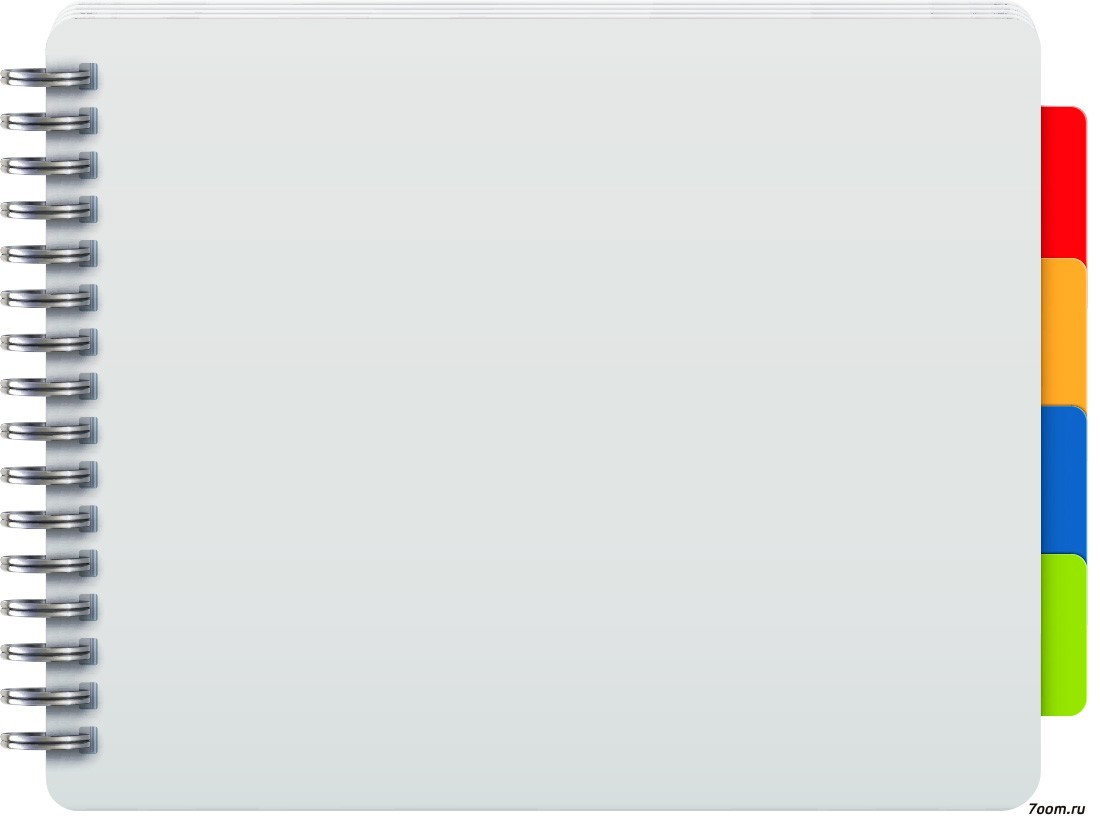 Принципы:

Принцип развивающего образования

2. Принцип научной обоснованности и практической применимости
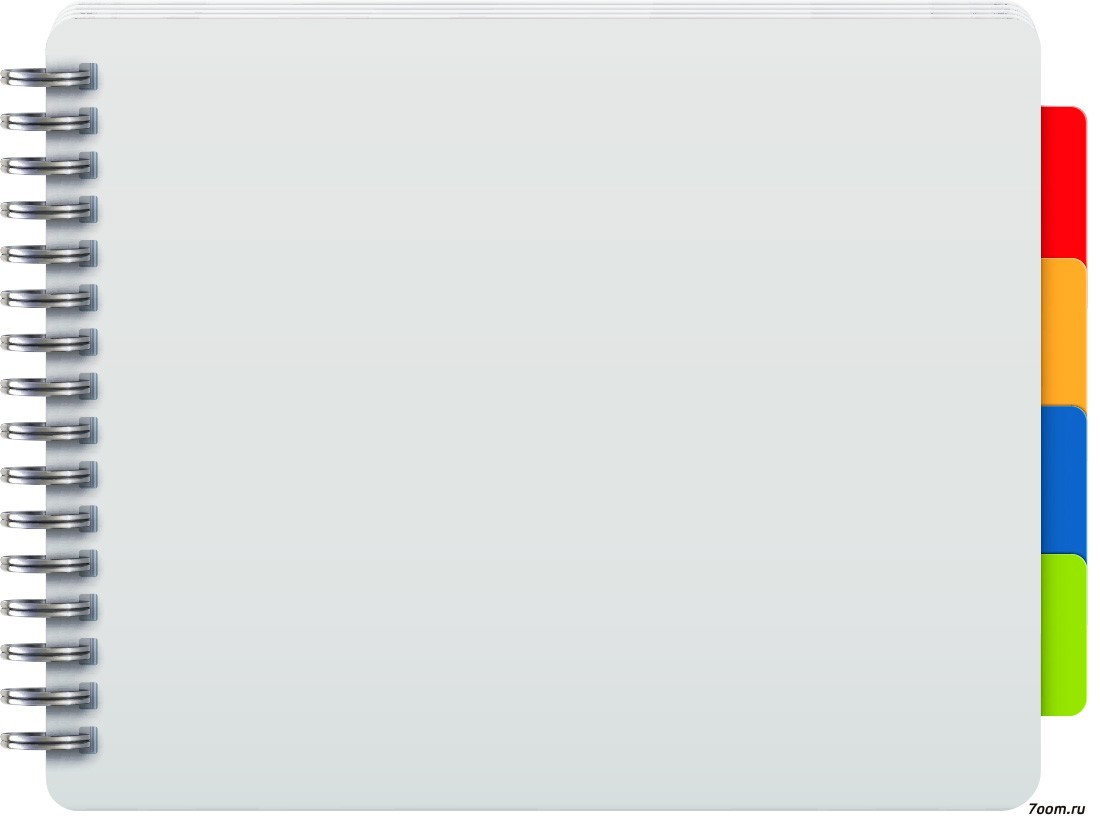 Структура
мнемоквадраты
мнемодорожки
мнемотаблицы
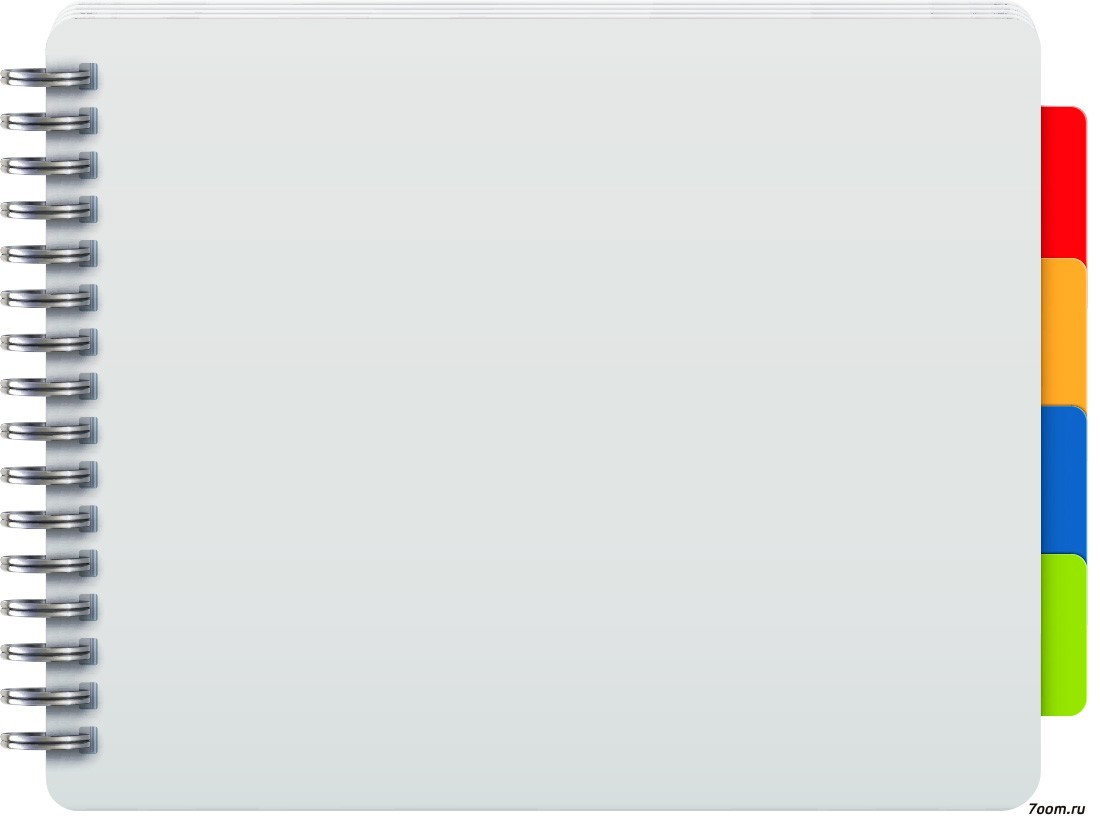 Использование методов мнемотехники:

• облегчает запоминание и увеличивает объем памяти, развивает речемыслительную деятельность детей;
• позволяет ребенку систематизировать свой непосредственный опыт;
• ребенок с опорой на образы памяти устанавливает причинно-следственные связи, делает выводы;
• развивает творческое познание детей.
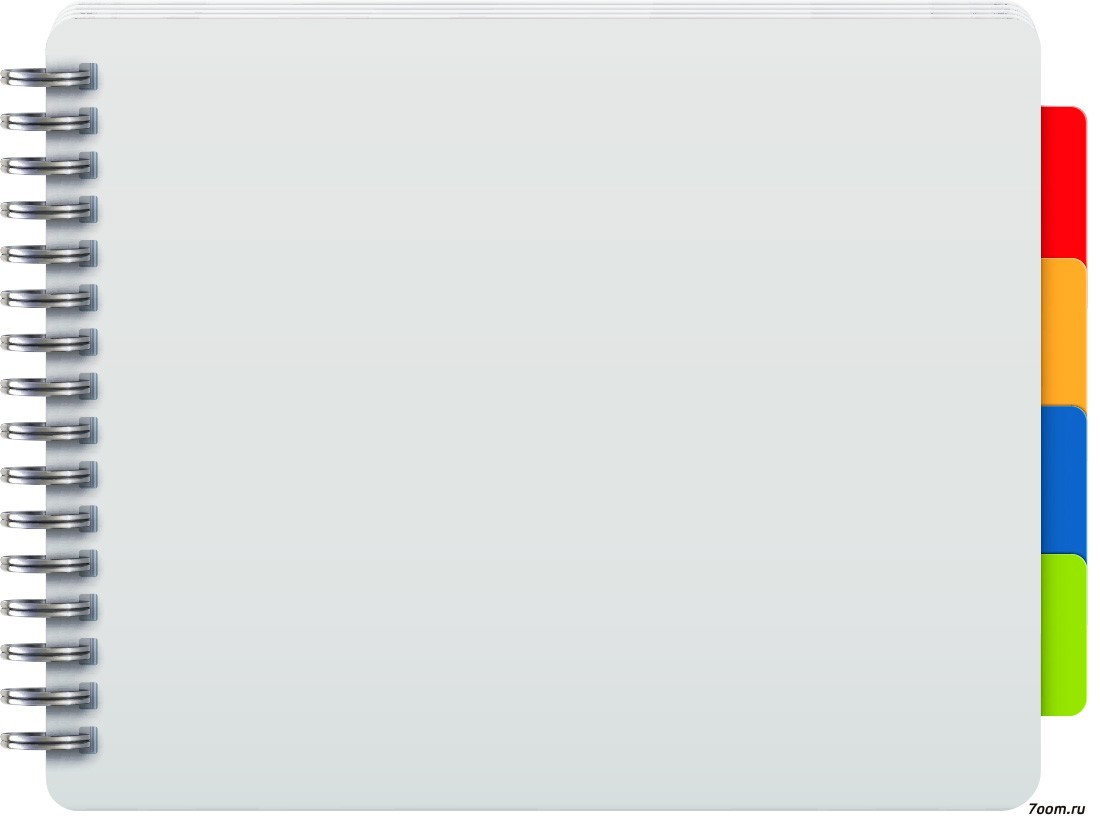 Спасибо за внимание!
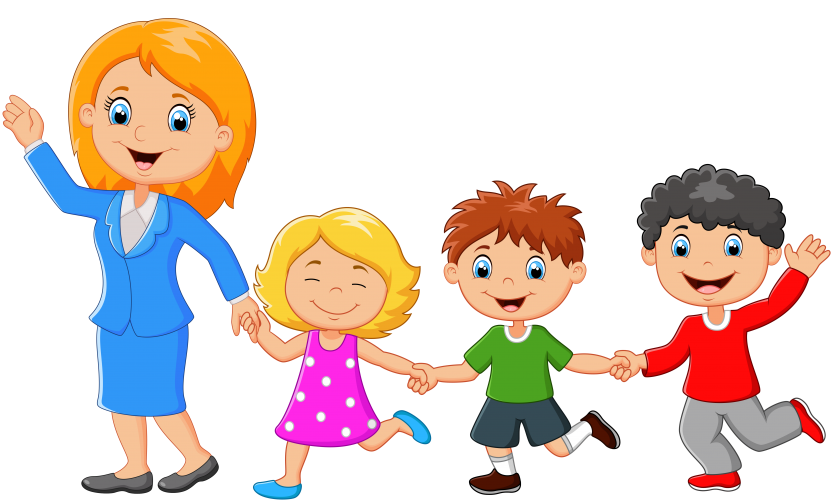